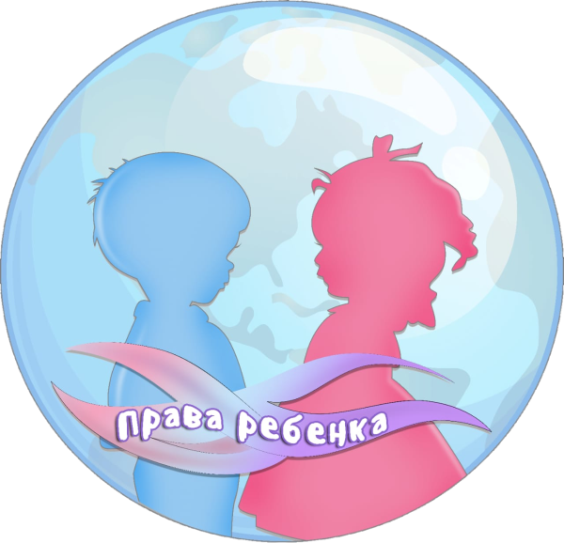 Муниципальное бюджетное дошкольное образовательное  учреждение муниципального образования город Краснодар                «Центр развития ребёнка детский сад № 90»
отчет о реализации проекта  краевой инновационной площадки (КИП 2018)
 (Второй этап 2020)
Тема инновационного проекта:
«Формирование  основ правовой   культуры старших дошкольников»
Руководитель проекта:
Каширина Вера Михайловна
Заведующий МБДОУ № 90
Цель проекта: создание психолого-педагогических условий формирование основ правовой культуры дошкольников
Задачи  проекта:
Создать в образовательной организации оптимальные материально-технические условия для формирования основ правовой культуры старших дошкольников;
Создать в образовательной организации условия методической, консультативной, диагностической, психолого-педагогической поддержки участников проекта, способствующие эффективной деятельности в реализации системы формирования основ правовой культуры старших дошкольников;
Повысить профессиональную компетенцию педагогов, способствующую успешной реализации проекта;
Разработать инновационные продукты по  формированию основ правовой культуры старших дошкольников;
Внедрить инновационные разработки в образовательный процесс ДОО и обеспечить его распространение среди дошкольных организаций МО г. Краснодара и края.
Инновационность проекта:
Инновационность проекта заключается в разработке и внедрении новой модели формирования основ правовой культуры старших дошкольников. Разработанная модель имеет свою уникальность: она предполагает проигрывание сюжетно - ролевого Квеста «Путешествие маленького принца», который построен на работе 4-х площадок, реализуемых парциальными и дополнительными общеразвивающими программами: 
‣  «Права важно знать!»; 
‣ «Формирование основ правовой культуры старших дошкольников через театрализованную деятельность»;
‣ «Формирование основ правовой культуры старших дошкольников во время игры»; 
‣ «Формирование основ правовой культуры старших дошкольников посредством творчества».
Инновационность проекта:
Модель  формирования основ правовой культуры старших дошкольников.
Разработанная нами модель  прошла апробирование на протяжении второго года реализации инновационного проекта
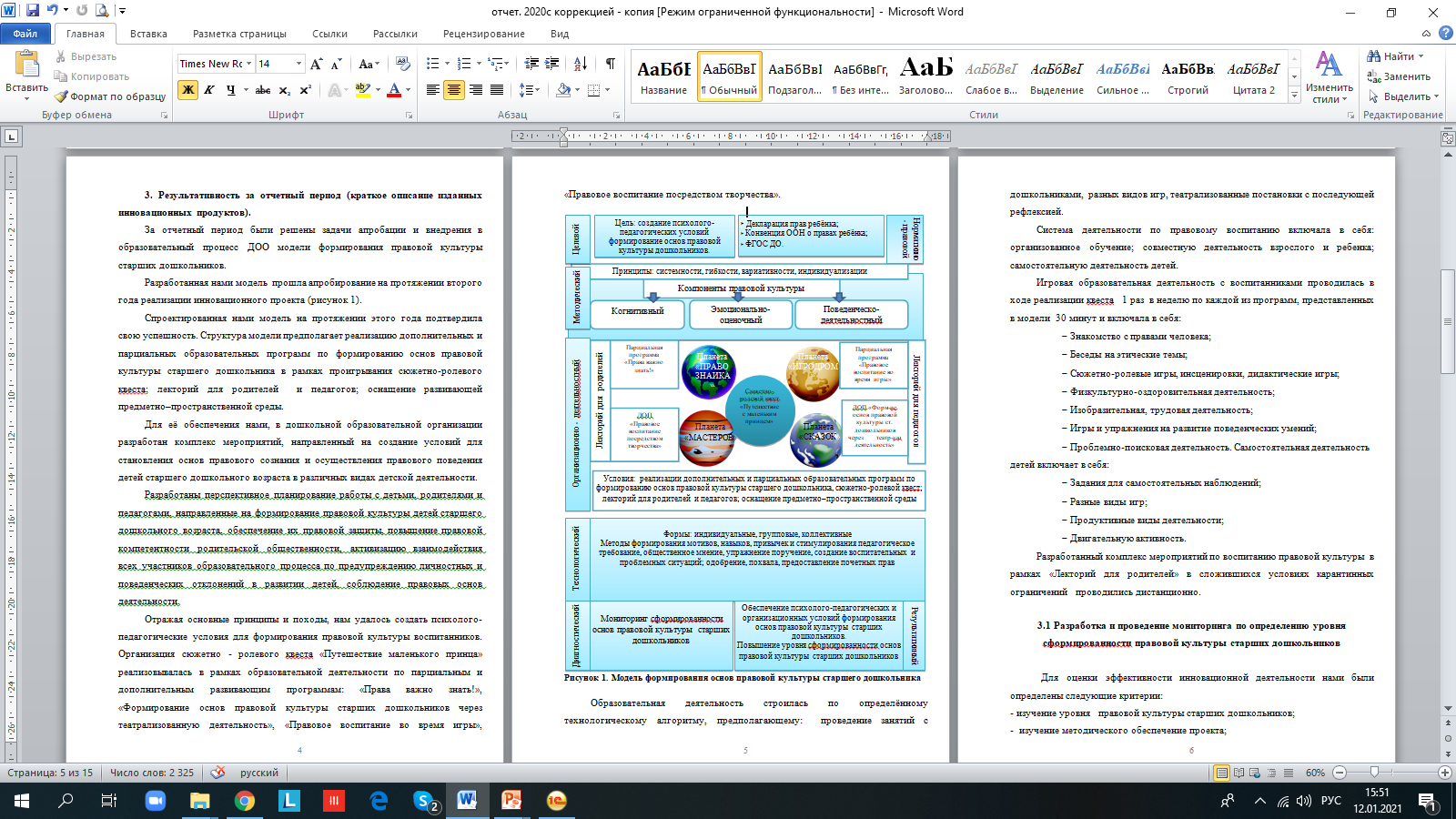 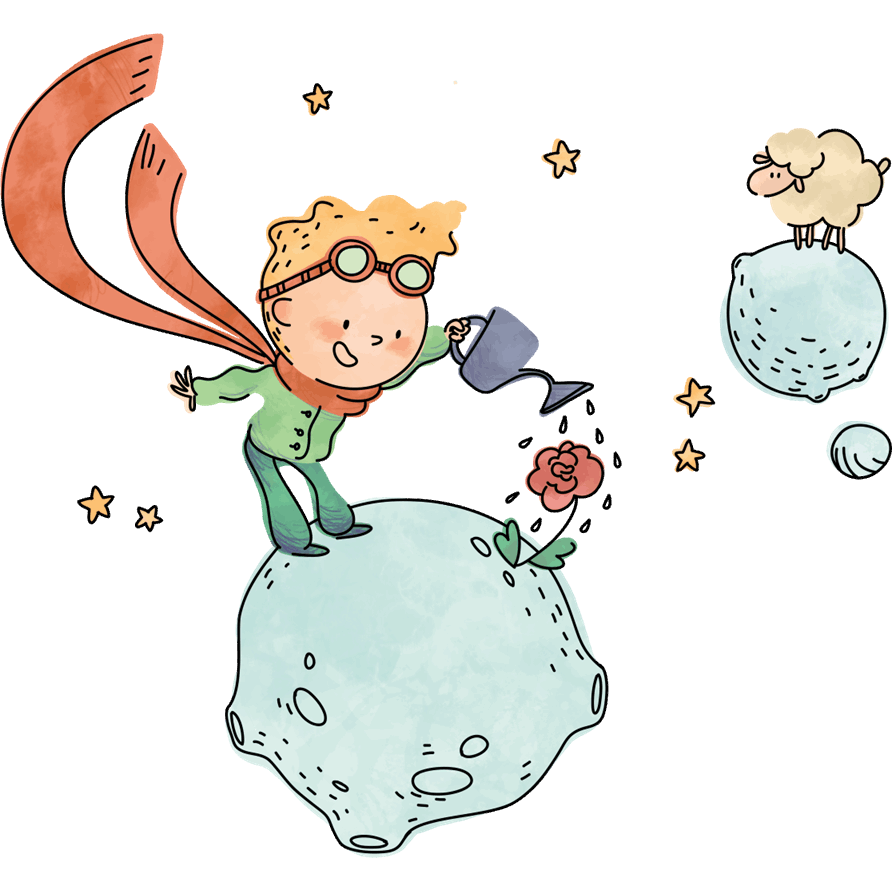 Измерение и оценка качества инновации
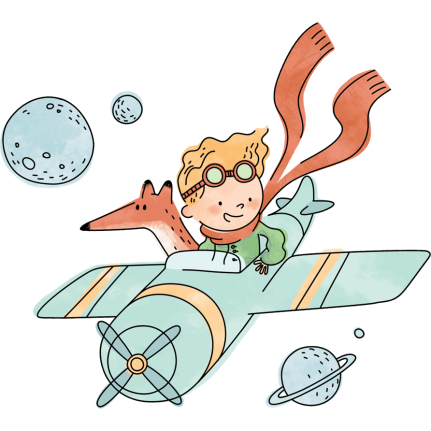 Изучение уровня   правовой культуры старших дошкольников
Изучение методического обеспечение проекта
Критерии оценки эффективности инновационной деятельности
Организация сетевого взаимодействия инновационной деятельности
Трансляция опыта
Результативность за отчетный период
Изучение сформированности правовой культуры старших дошкольников
Изучение методического обеспечение проекта
За отчетный период были разработаны и  изданы следующие инновационные продукты:
Парциальная программа
 "Права важно знать!"
Дополнительная программа «Формирование основ правовой культуры старших дошкольников через   театрализованную деятельность»
Методическое обеспечение проекта
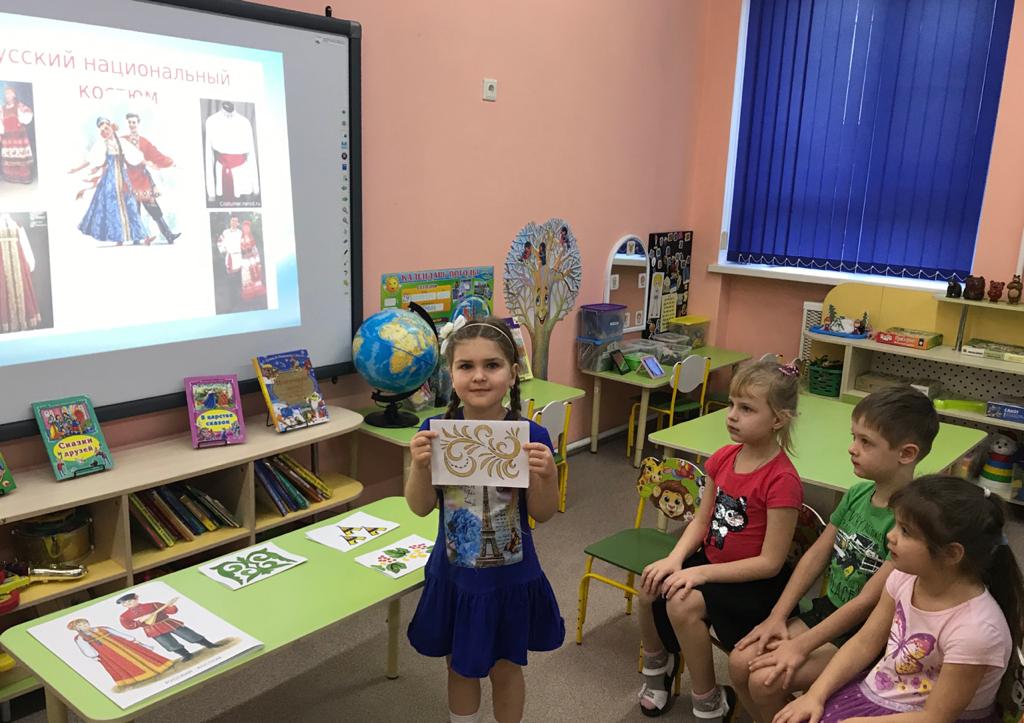 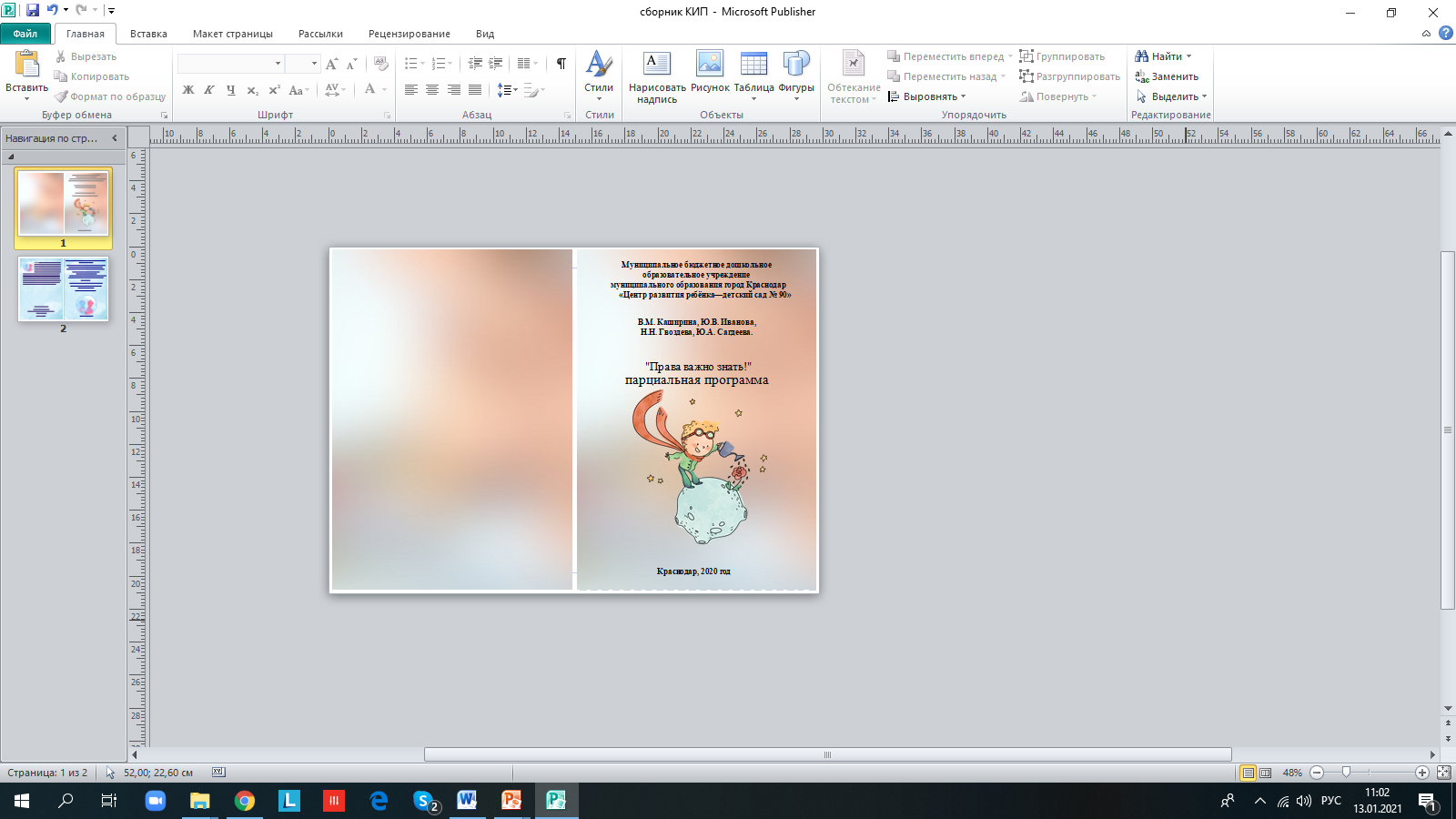 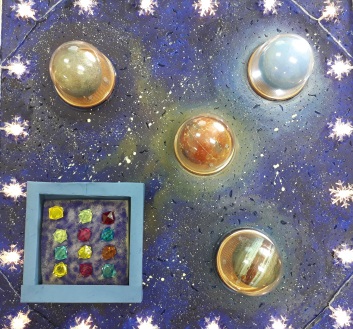 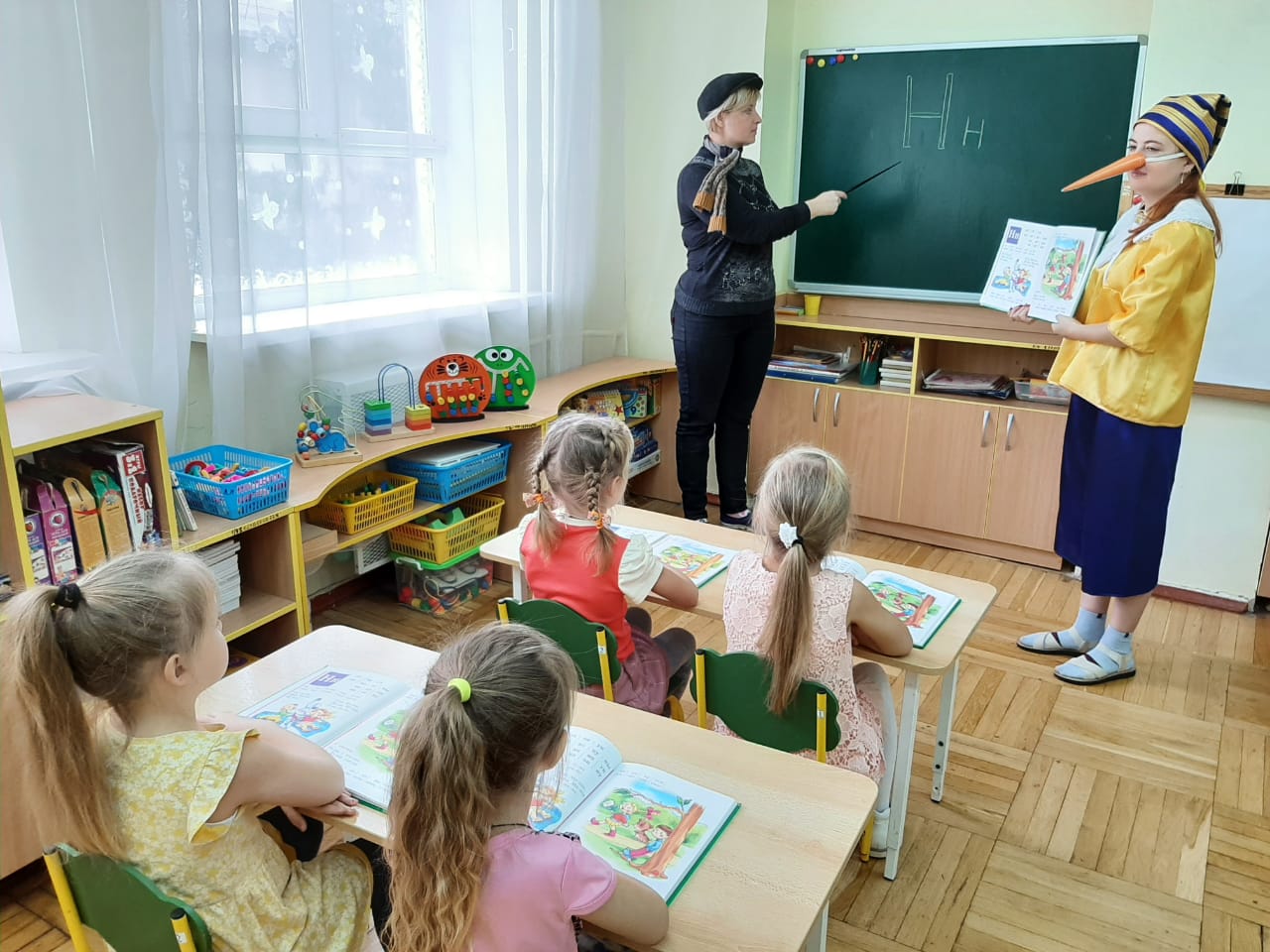 Методическое обеспечение проекта
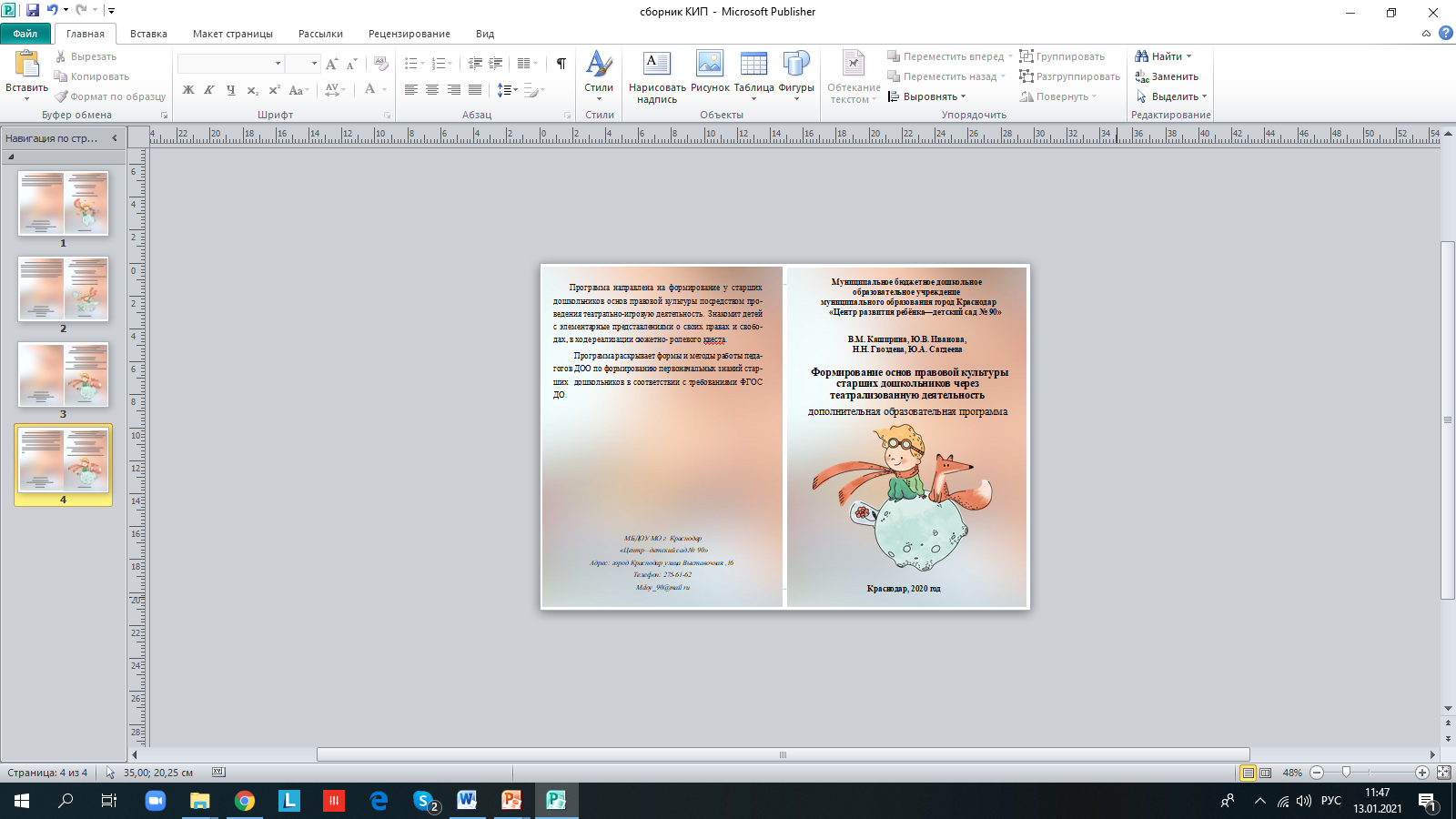 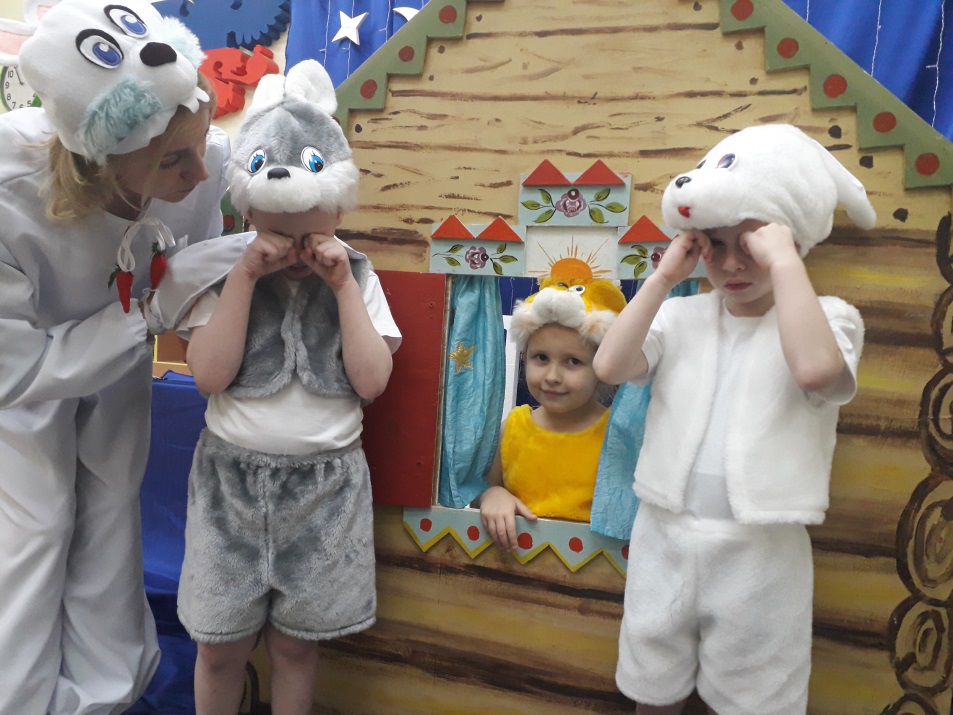 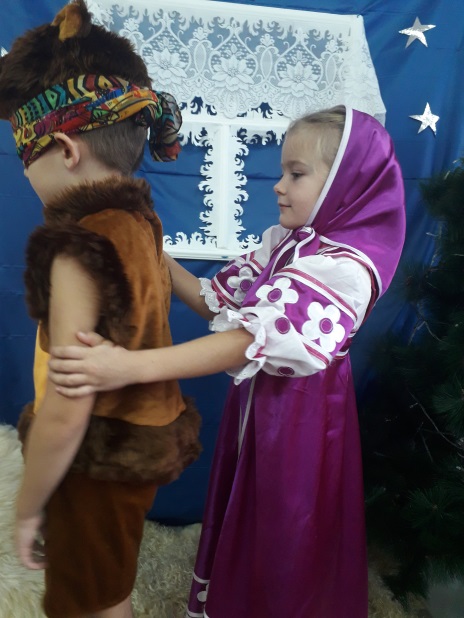 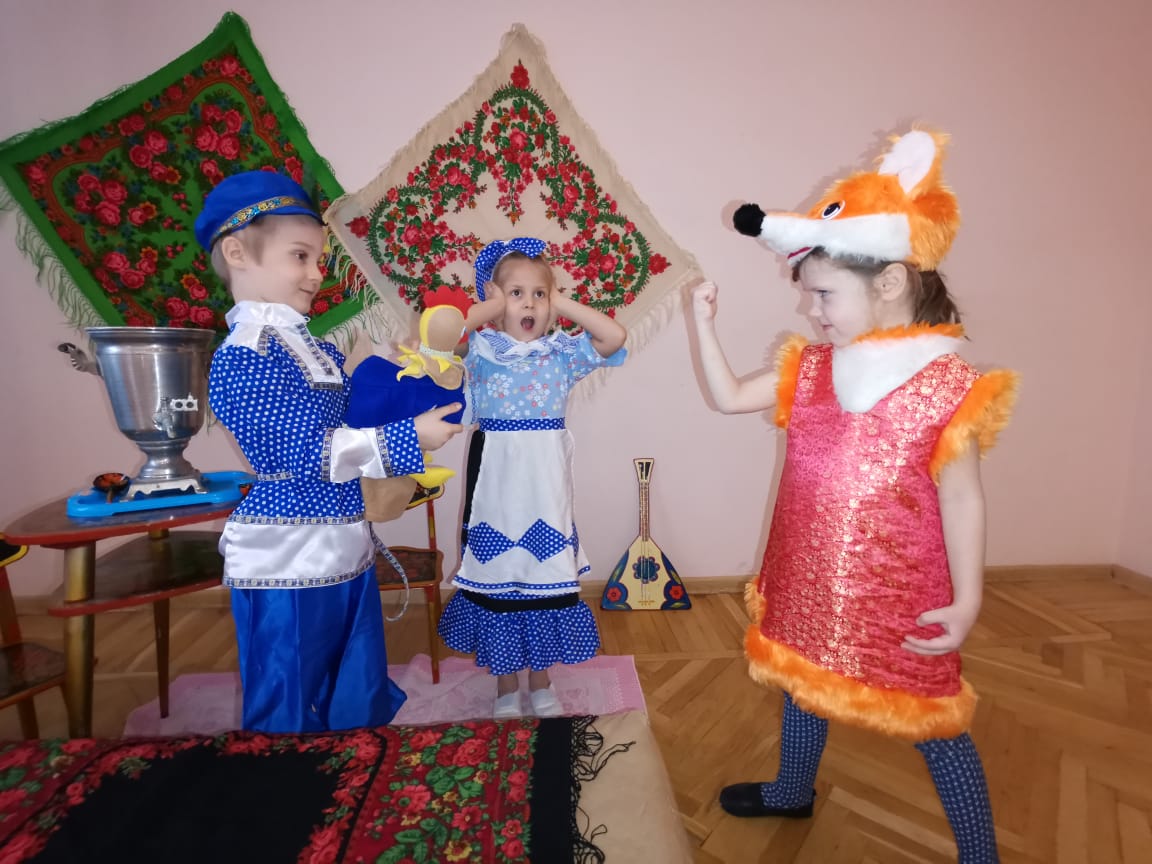 Организация сетевого взаимодействия инновационной деятельности
ДОО
 № 84
ДОО
 № 132
ДОО
 № 105
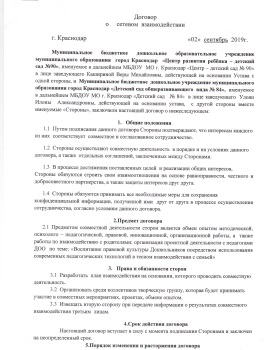 ДОО
 № 65
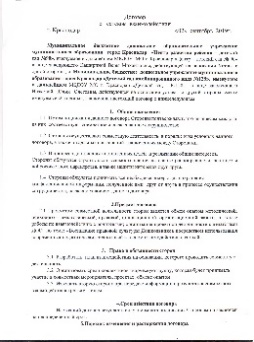 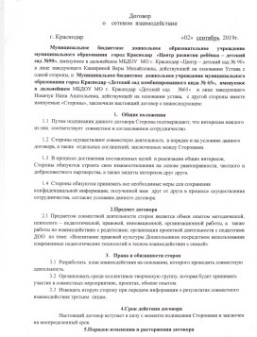 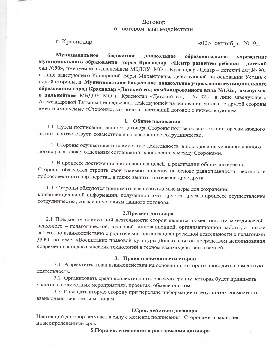 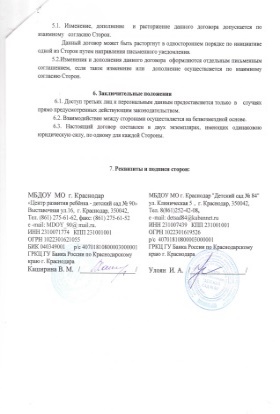 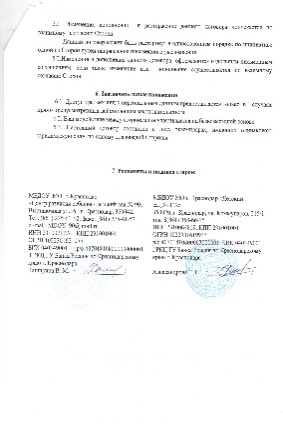 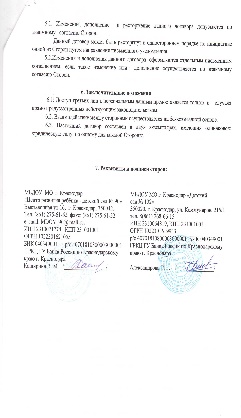 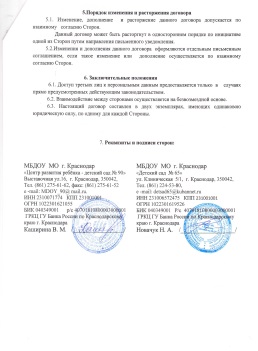 ДОО
 № 68
ДОО
  № 128
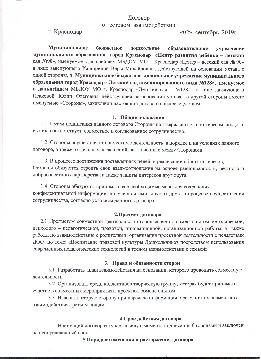 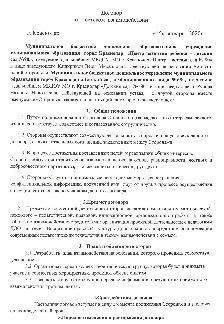 ДОО 
№ 90
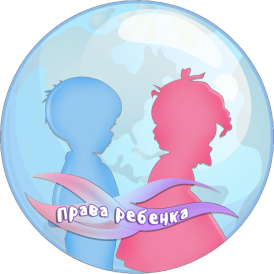 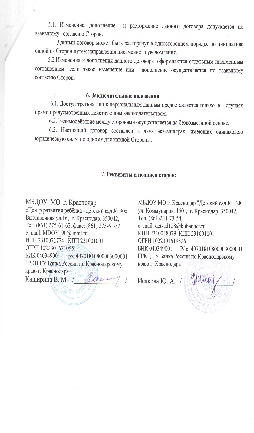 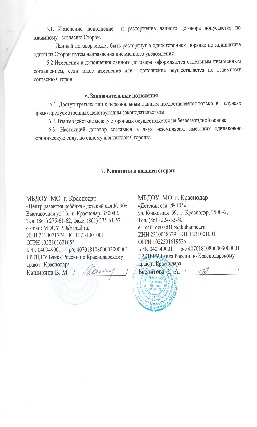 ДОО
  № 129
ДОО
  № 104
ДОО
 № 126
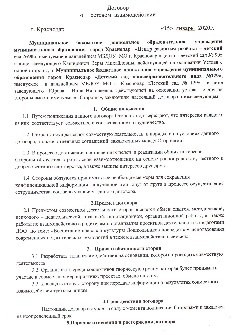 ДОО
  № 99
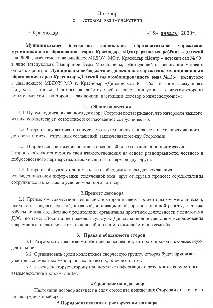 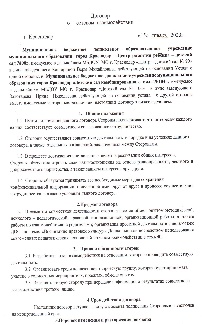 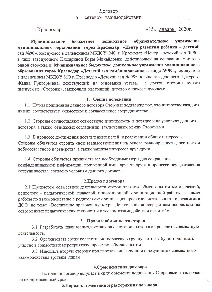 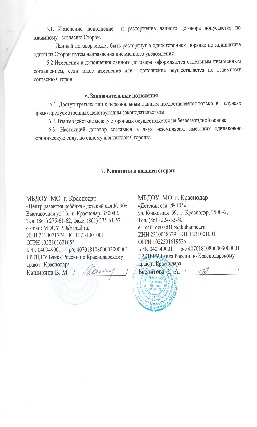 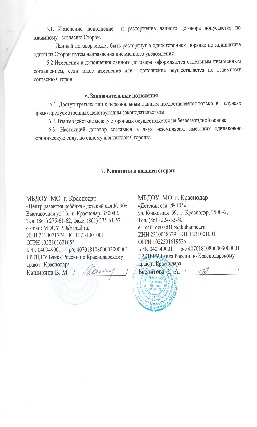 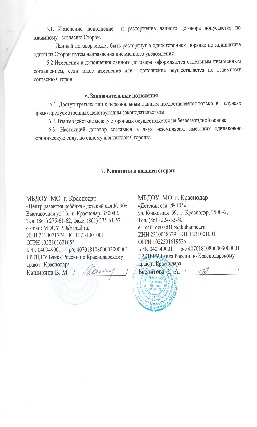 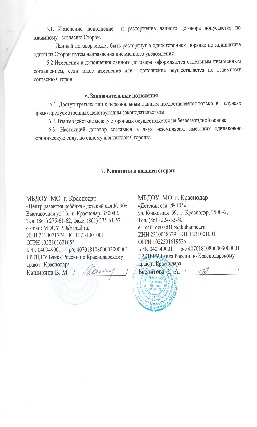 Распространению накопленного опыта реализации проекта КИП
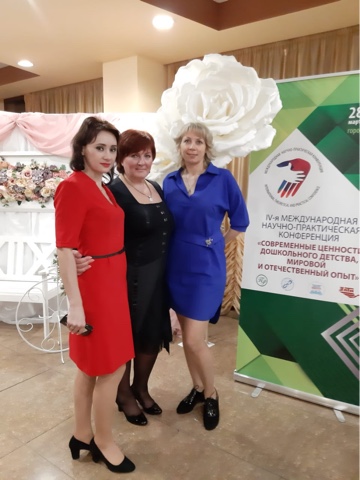 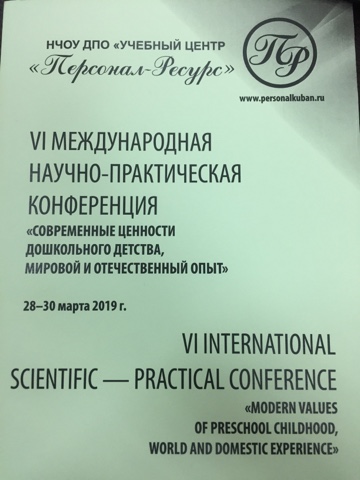 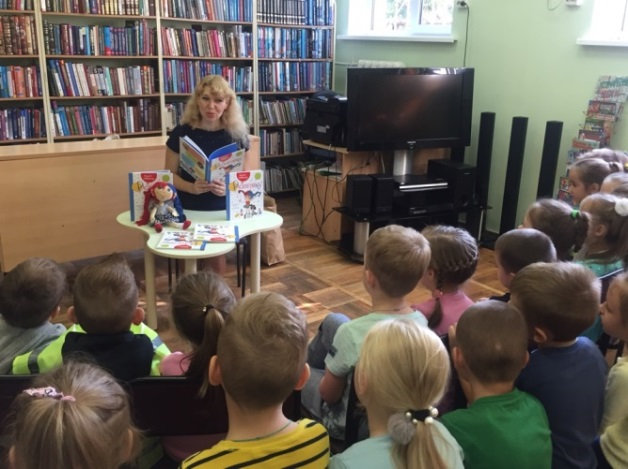 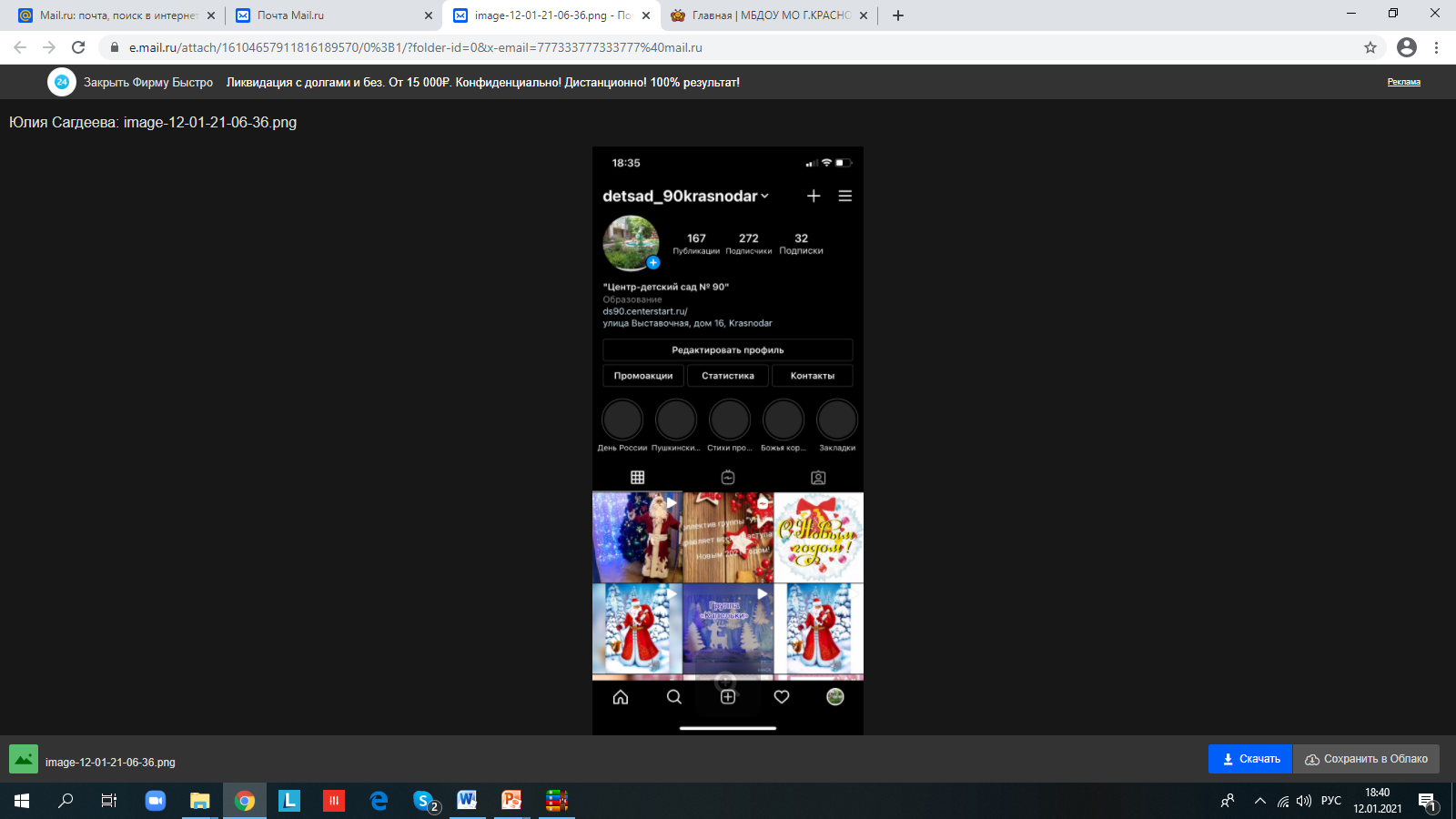 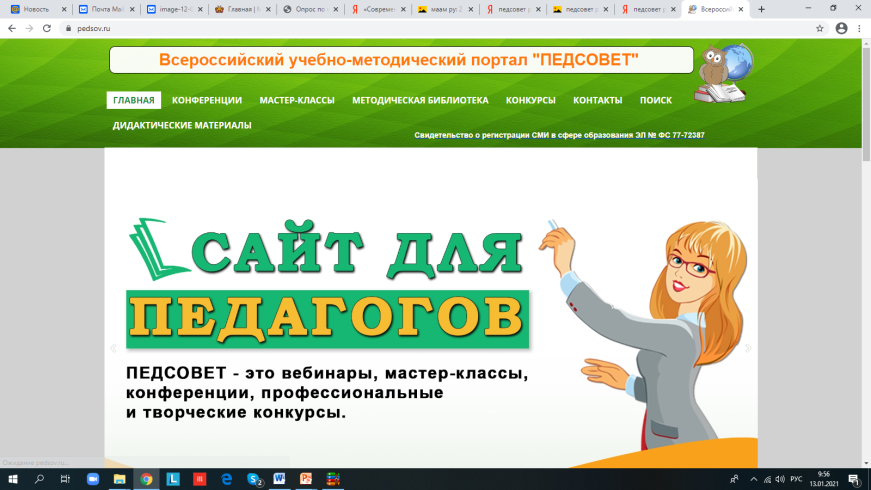 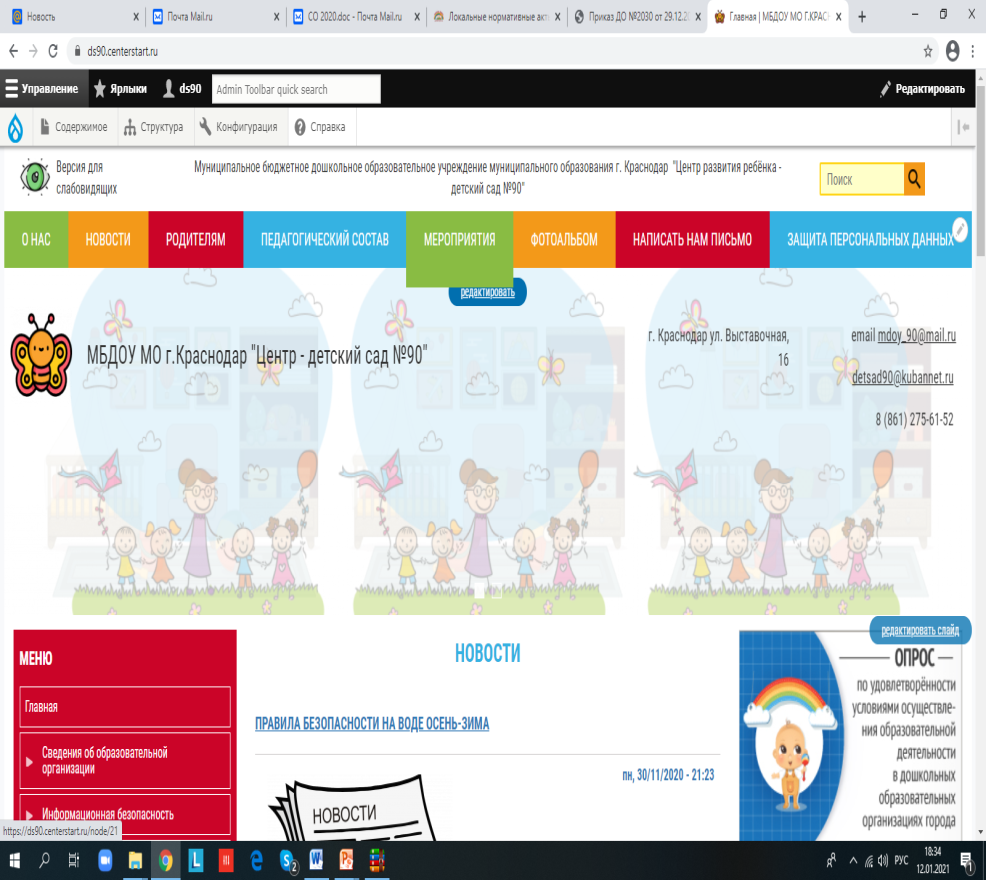 Практическая значимость
Практическая значимость инновационной деятельности определяет возможность применения разработанных программ по формированию основ правовой культуры старших дошкольников  в практике дошкольных образовательных организаций  Краснодарского края, обеспечение образовательного процесса современными  технологиями, направленными на формирование правовой культуры.
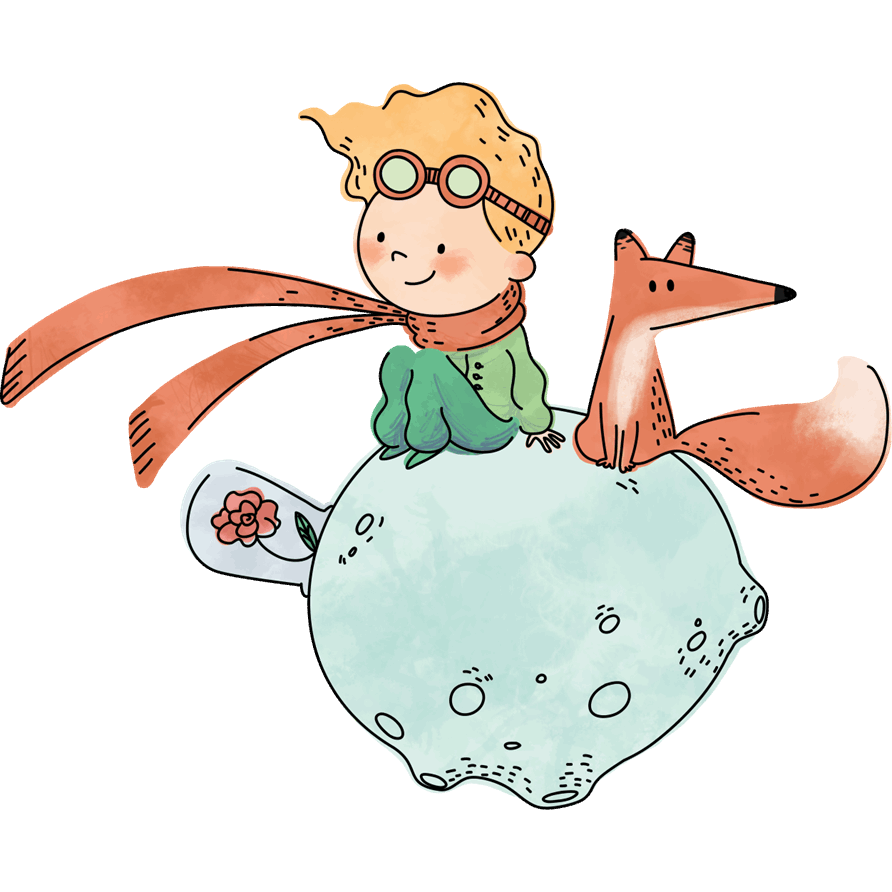 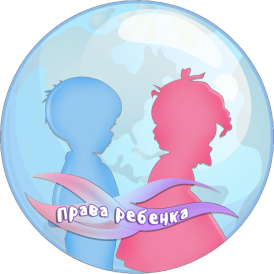 СПАСИБО ЗА ВНИМАНИЕ